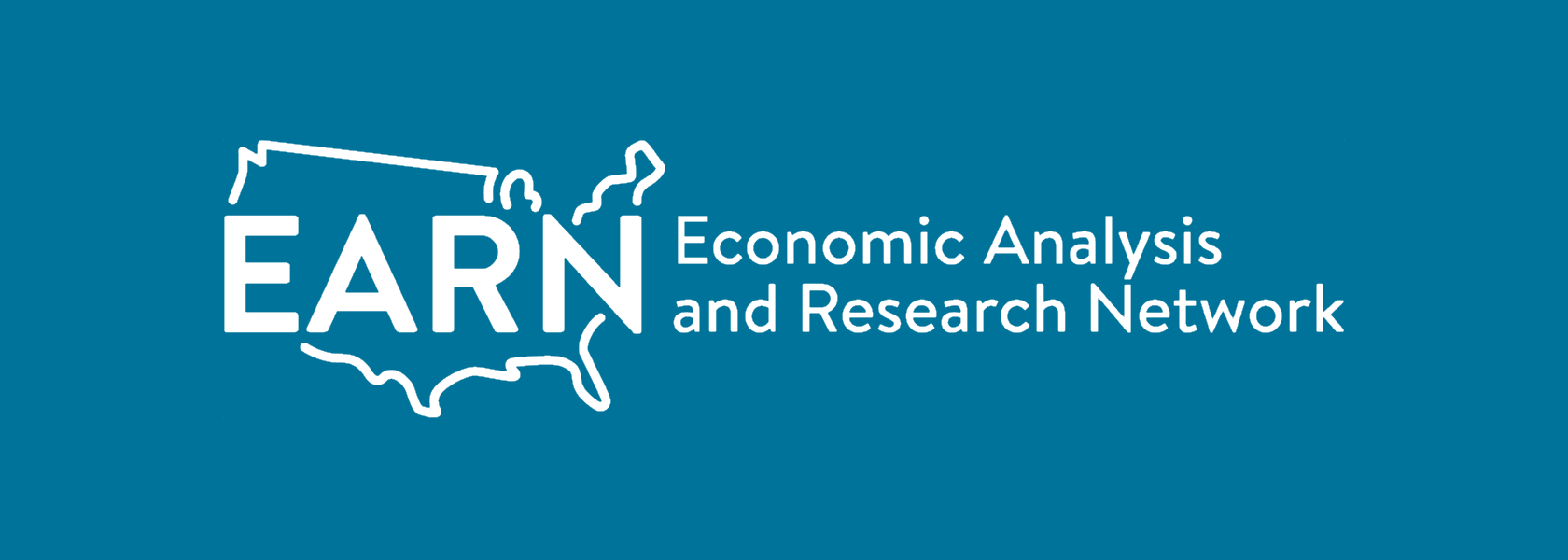 Introducing the EARN Code Library
Sebastian Martinez Hickey
Thank you to Logan Rockefeller Harris and Patrick McHugh from the North Carolina Budget and Tax Center!
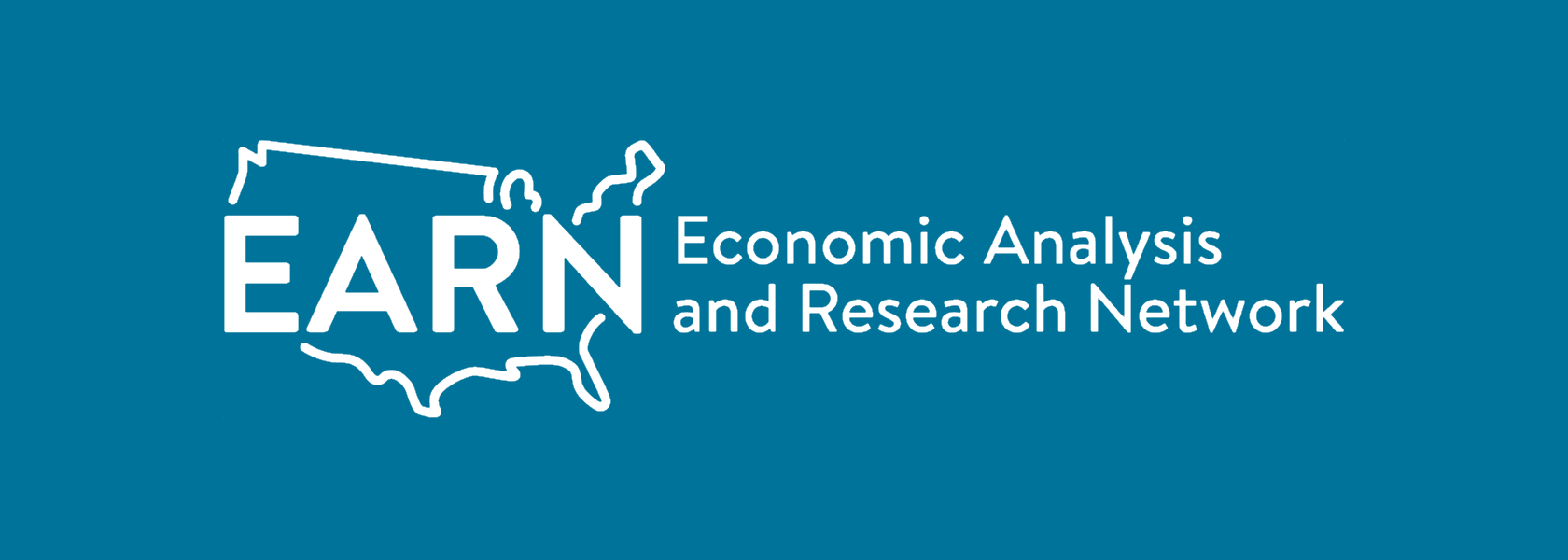 What is the EARN Code Library?
Code repository on the EARN website
Explore and download Stata and R work by other EARN researchers
Upload your own projects you want to share with the network
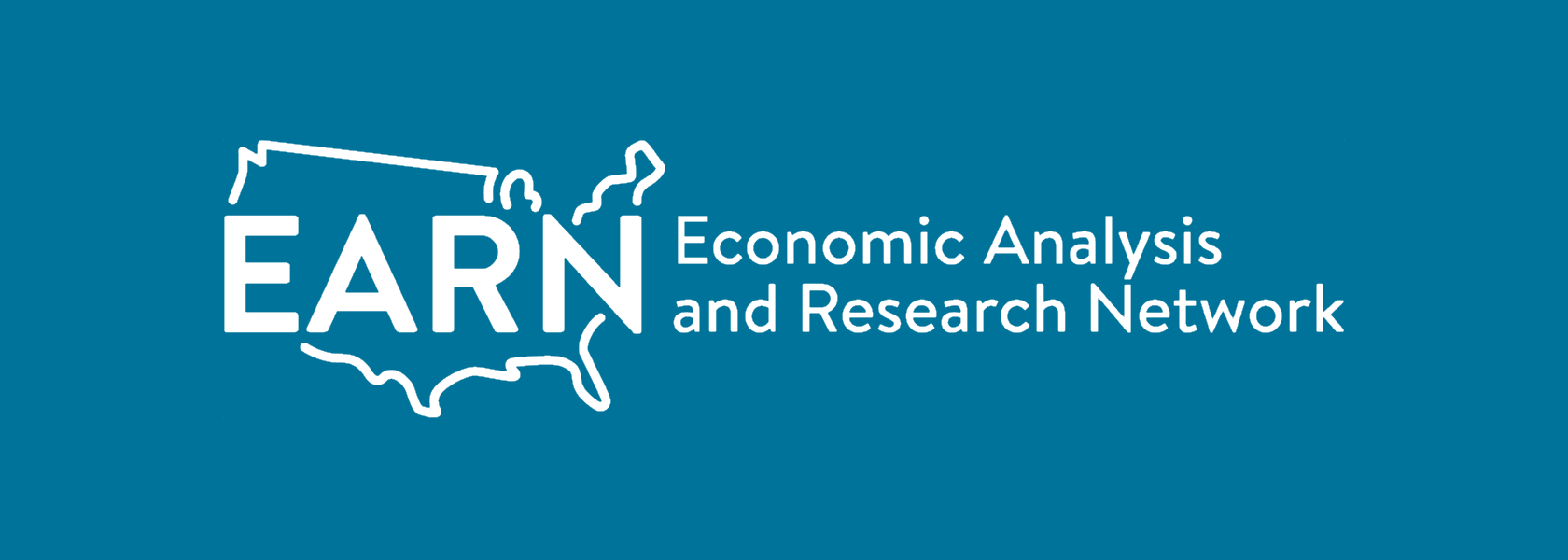 Why create a code library?
Generate and share ideas for research projects
Make data analysis more accessible and efficient
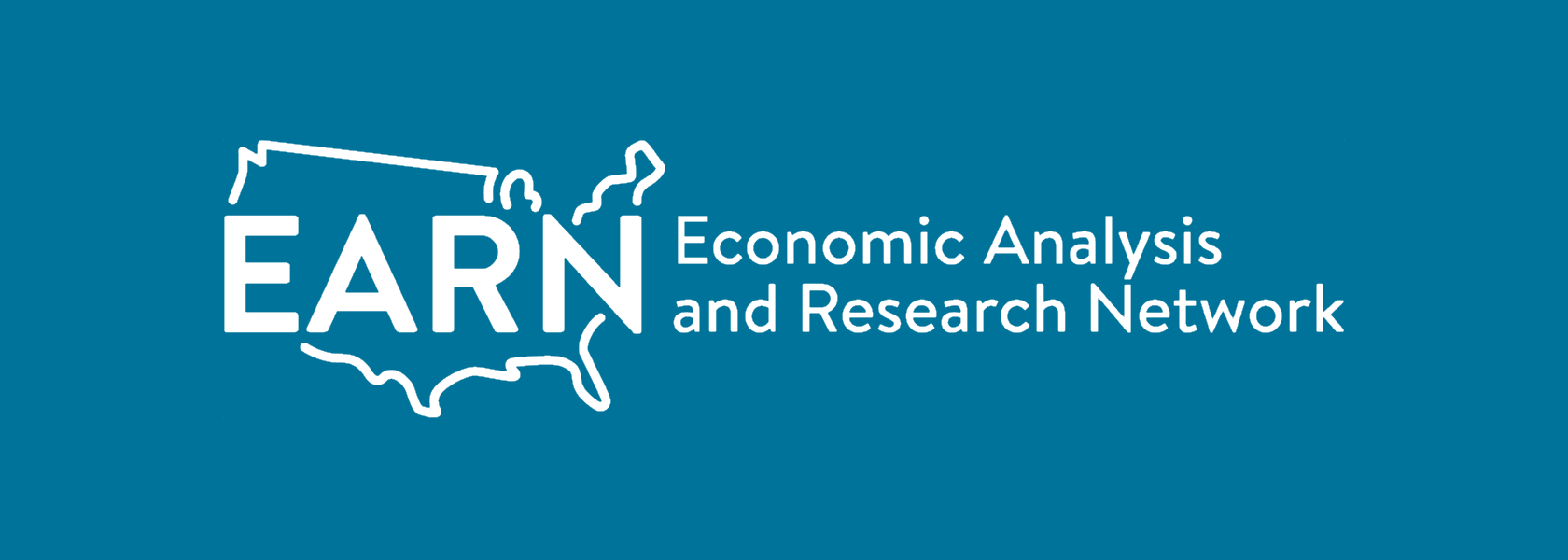 Components of a code library entry
Description
Code file(s)
Supplementary data
Output example
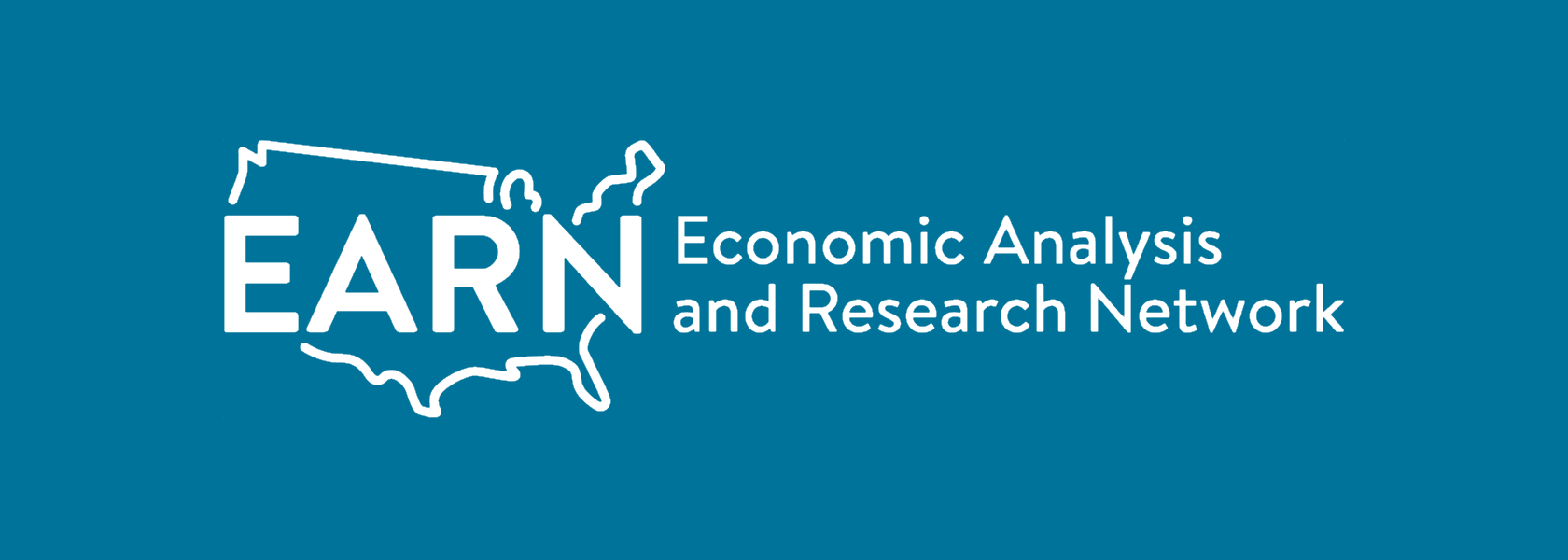 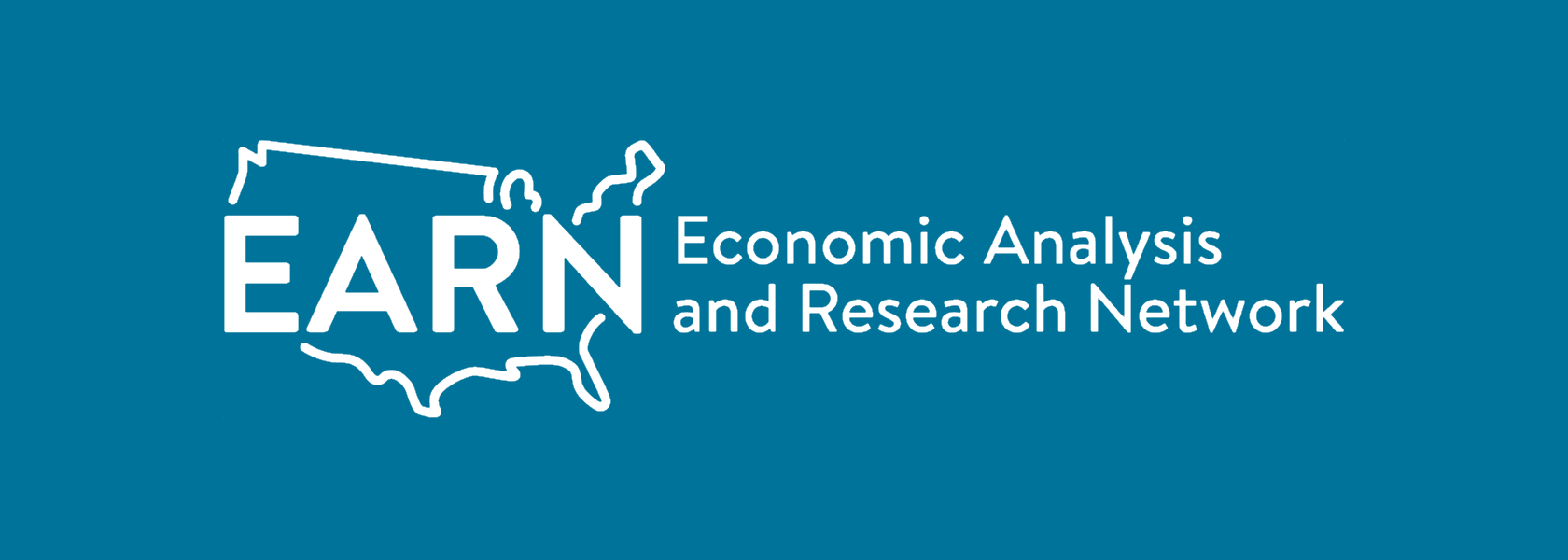 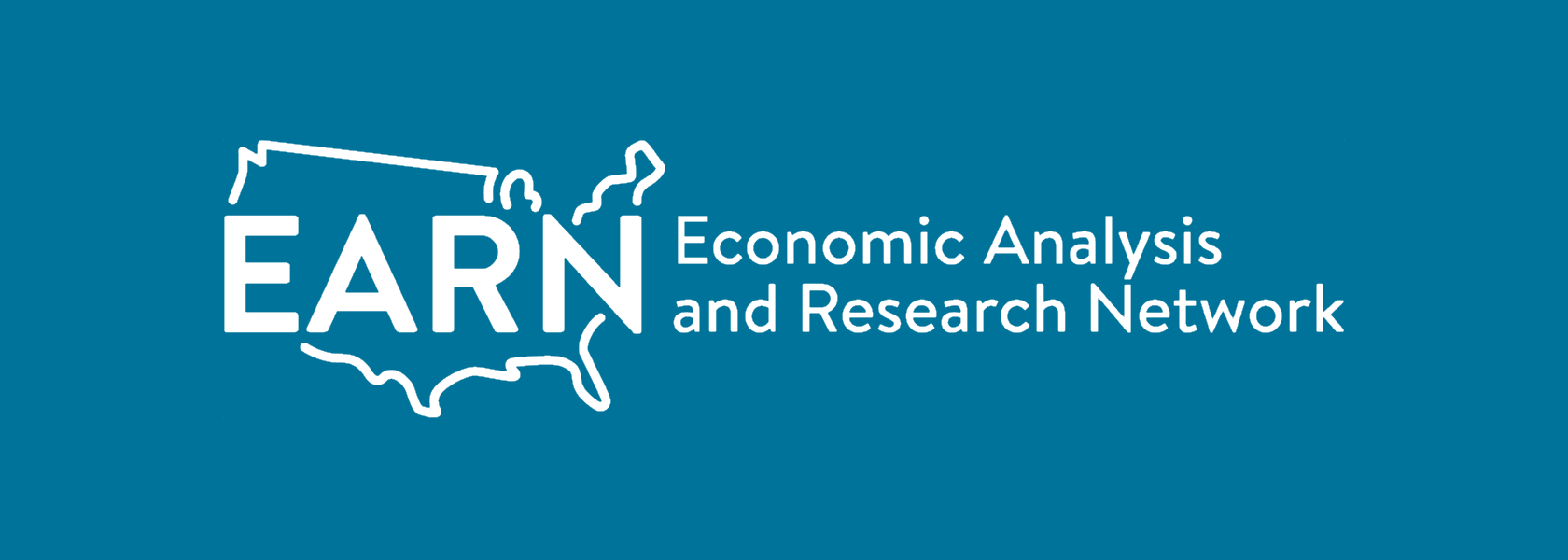 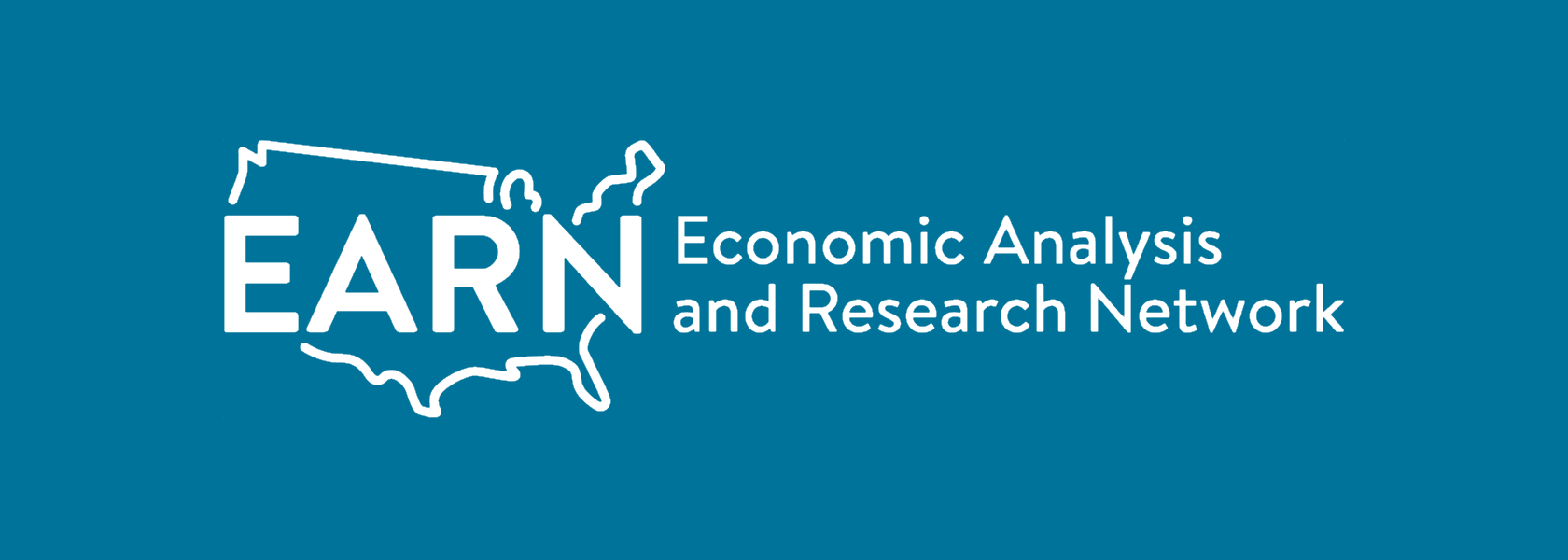 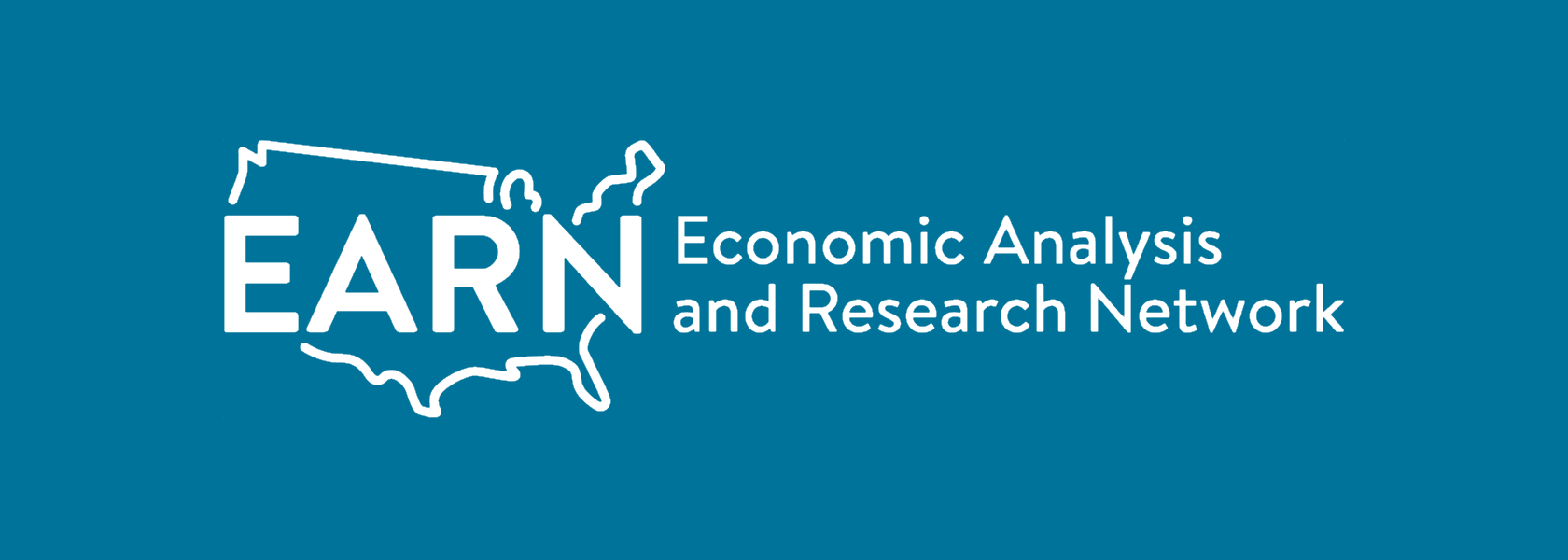 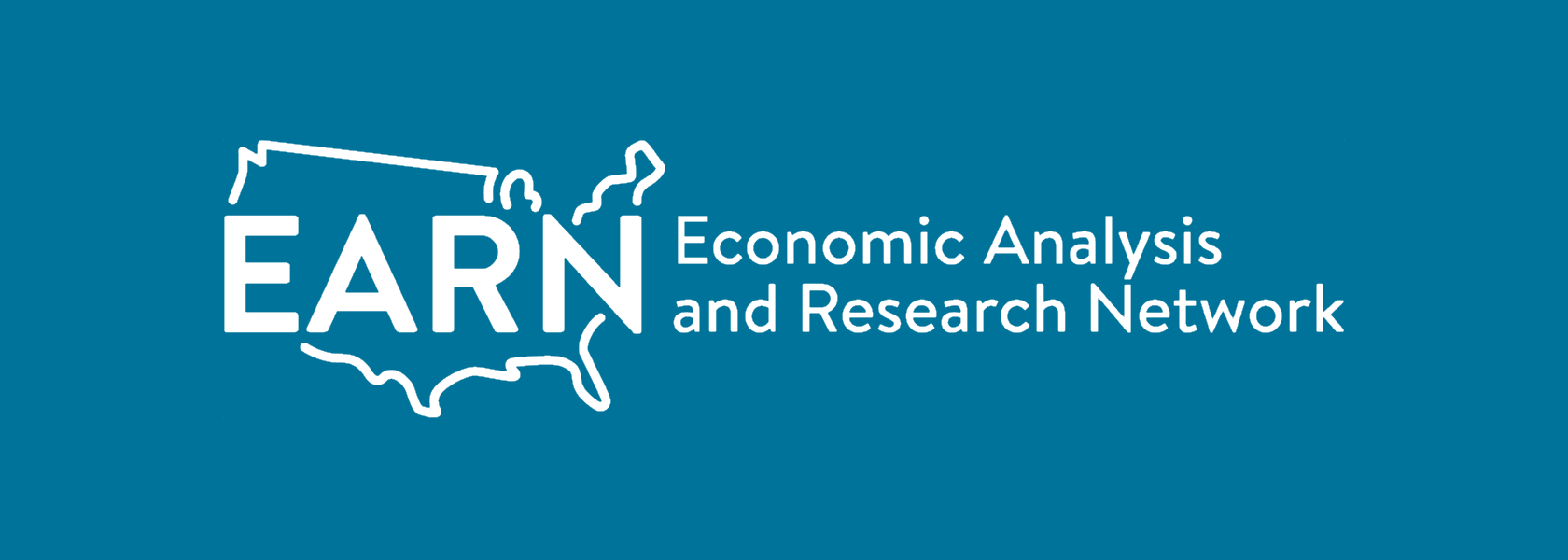 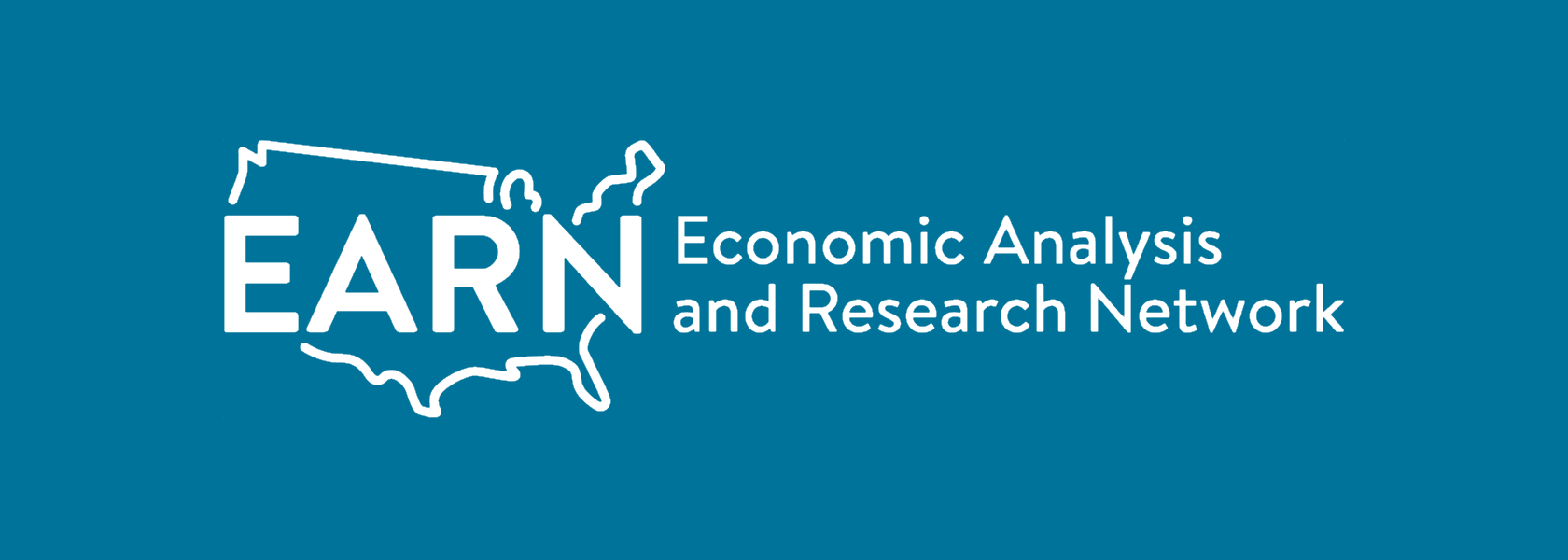 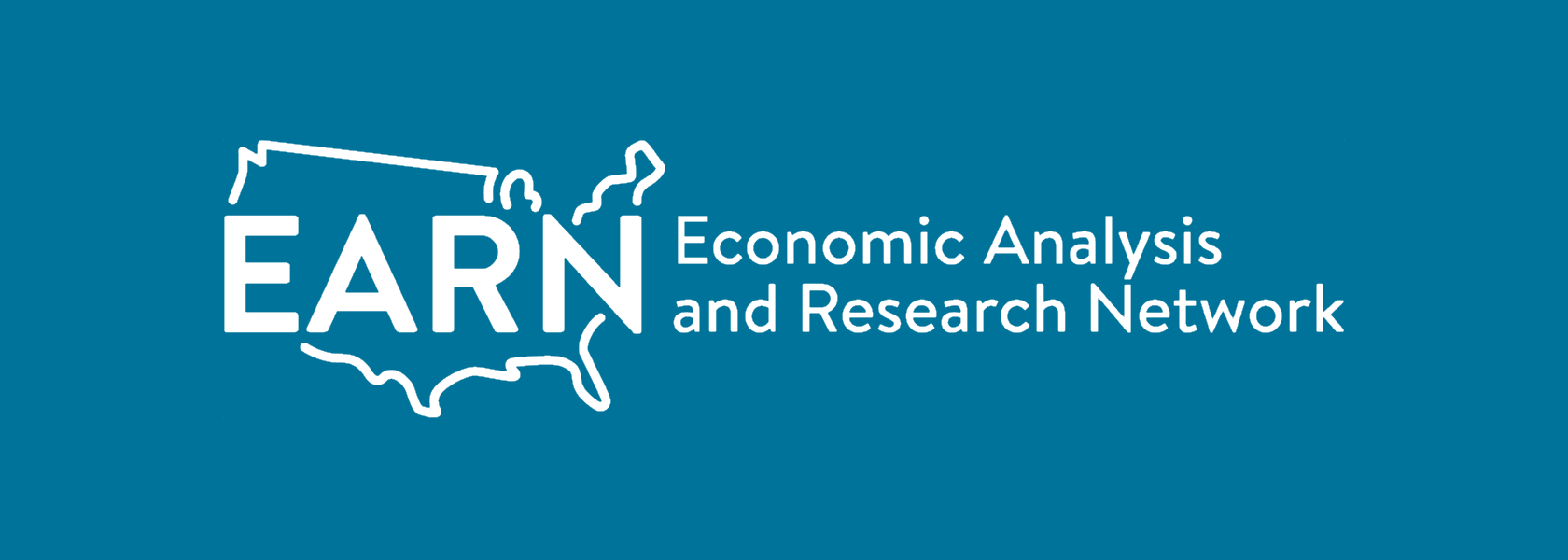 Uploading content to the library
Timeline for website publication: End of 2022
EARN researchers send projects with all 4 components
EARN staff assist in preparing projects for publication on the website
Code authors agree to include their contact information in descriptions
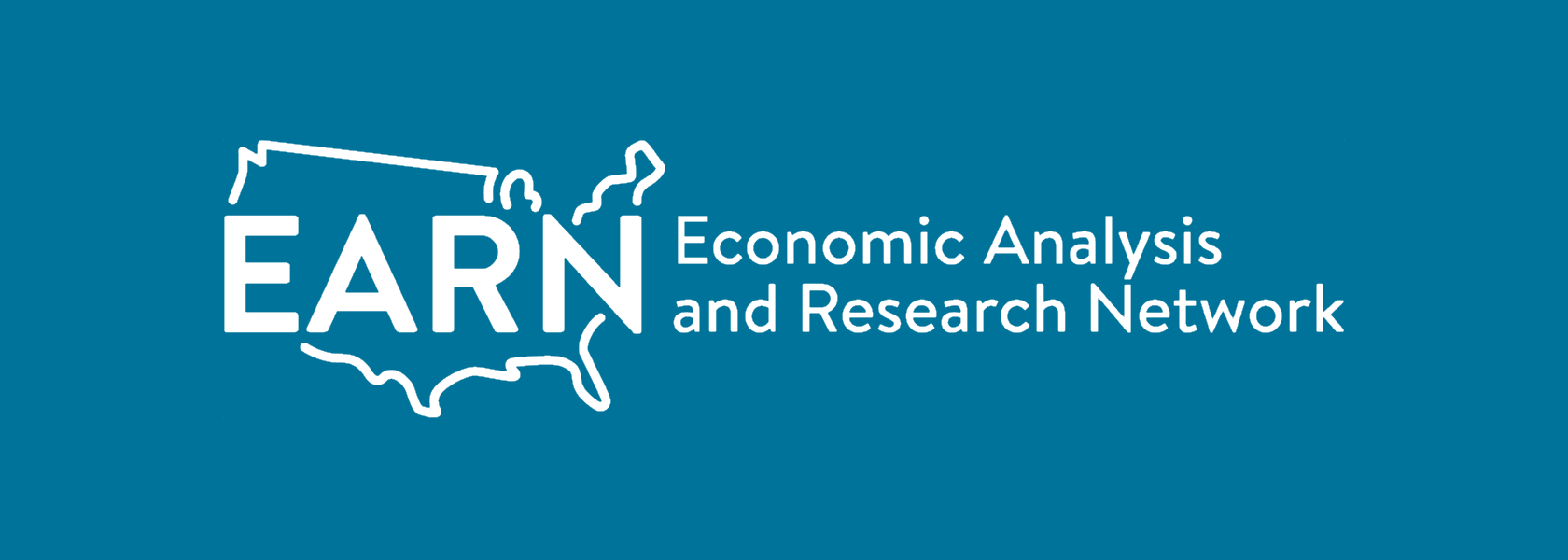 My contact info:
Sebastian Martinez Hickey – shickey@epi.org
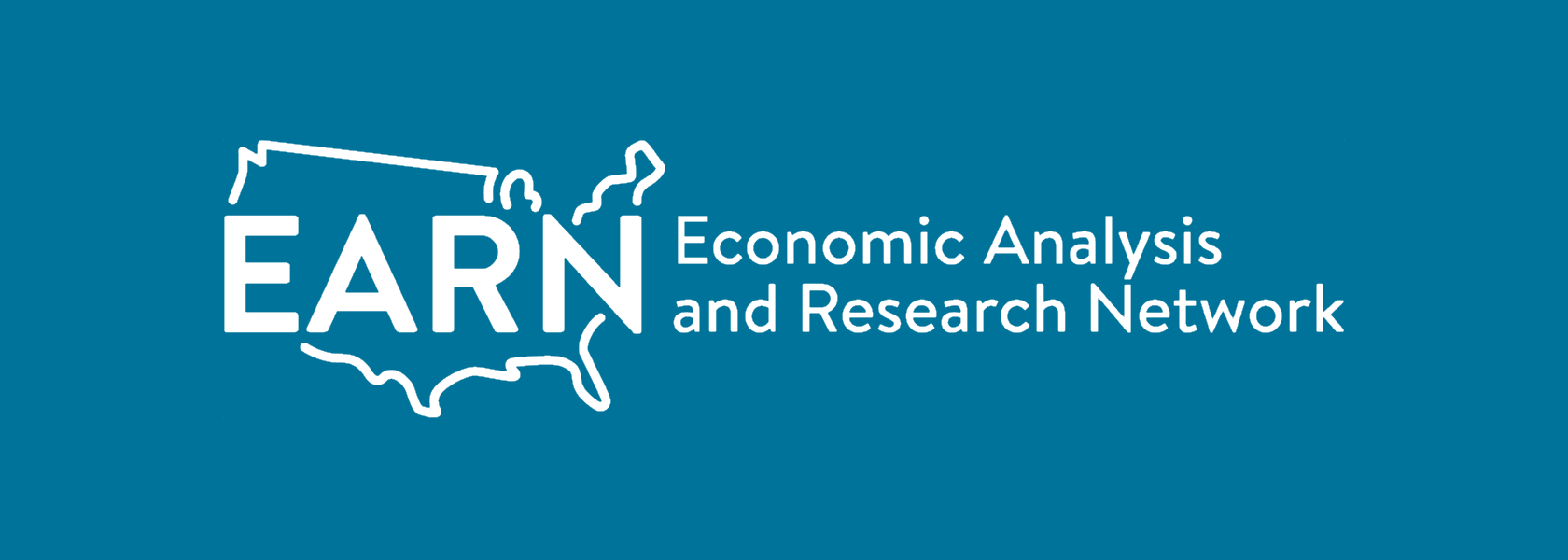